Cornelius & Salvation
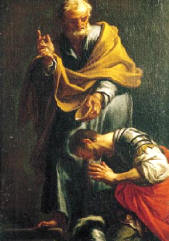 Acts 10:1-6, 30-33
Acts 10:30-33
30 So Cornelius said, “Four days ago I was fasting until this hour; and at the ninth hour I prayed in my house, and behold, a man stood before me in bright clothing, 31 and said, ‘Cornelius, your prayer has been heard, and your alms are remembered in the sight of God. 32 Send therefore to Joppa and call Simon here, whose surname is Peter. He is lodging in the house of Simon, a tanner, by the sea. When he comes, he will speak to you.’ 33 So I sent to you immediately, and you have done well to come. Now therefore, we are all present before God, to hear all the things commanded you by God.”
Case of Cornelius
No doubt that Cornelius was obedient
No doubt that Cornelius was saved
We want to examine:
When was he saved?
What was involved in his obedience?
What does this teach us about obeying God today?
When Was Cornelius Saved?
Acts 10:1-6
1 There was a certain man in Caesarea called Cornelius, a centurion of what was called the Italian Regiment, 2 a devout man and one who feared God with all his household, who gave alms generously to the people, and prayed to God always. 3 About the ninth hour of the day he saw clearly in a vision an angel of God coming in and saying to him, “Cornelius!” 4 And when he observed him, he was afraid, and said, “What is it, lord?” So he said to him, “Your prayers and your alms have come up for a memorial before God. 5 Now send men to Joppa, and send for Simon whose surname is Peter. 6 He is lodging with Simon, a tanner, whose house is by the sea. He will tell you what you must do.”
Introduction to Cornelius (10:1-6)
Facts we know were true of Cornelius:
Devout man (2)
Feared God (2)
Generous in alms to people - Benevolent (2)
Prayed to God always (2)
Saw vision of an angel from God (3)
If moral goodness assured salvation, he would have been saved from the start...
But Bible said he was not saved at the time
Acts 11:13-14
“He [Cornelius] told us how he had seen the angel standing in his house, and saying, Send to Joppa, and fetch Simon, whose surname is Peter; who shall speak unto you words, whereby you shall be saved.”
However Good, All Have Sinned
One may be good in many ways, but still lost due to sin
Rom. 3:10	There is none righteous, not one
Rom. 3:23	All have sinned
Acts 6:7	Priests needed to obey gospel
Acts 17:22f	 Religious idolaters were lost
Once we sin, we have no way to earn salvation by ourselves (Eph. 2:1-10)
Cornelius needed something besides himself
Acts 11:13-14
“He [Cornelius] told us how he had seen the angel standing in his house, and saying, Send to Joppa, and fetch Simon, whose surname is Peter; who shall speak unto you words, whereby you shall be saved.”
Acts 11:13-14
“He [Cornelius] told us how he had seen the angel standing in his house, and saying, Send to Joppa, and fetch Simon, whose surname is Peter; who shall speak unto you words, whereby you shall be saved.”
Acts 11:13-14
“He [Cornelius] told us how he had seen the angel standing in his house, and saying, Send to Joppa, and fetch Simon, whose surname is Peter; who shall speak unto you words, whereby you shall be saved.”
Salvation Requires Hearing the Gospel Message
Cornelius was willing to hear all things commanded of God (Acts 10:33)
Mark 16:15-16
Matthew 28:18-20
See Hebrews 11:6 & Romans 10:17 
Must be taught of God first (John 6:44-45)
Those who heard the gospel in Samaria believed and were baptized (Acts 8:12-13)
Salvation Requires Obedience to Message of Gospel Heard
Message preached to Cornelius & all assembled with him (Acts 10:34-36)
Belief in the message required (10:43)
God showed salvation was open to Gentiles (10:44-47 & 11:15-18)
Baptized in name of Christ (10:48)
 Baptism in name of Christ (48) = Water baptism (47)
At that point, given life by God (11:18)
How Did They Obey?
Heard the Gospel
Believed it
Repented
Were baptized in name of Christ
RESULT:
Granted Life By God